Составь из трех палочек фигуру так, чтобы 
конец одной палочки совпадал с началом другой.
Разбей на совокупности 
множество геометрических фигур
Признаки предметов.
Найди лишнюю фигуру:
Признаки предметов.
Проверь себя:
размер
форма
цвет
Состав предметов.
Дорисуй недостающие детали на домиках :
Состав предметов.
Проверь себя:
Зачеркни лишнюю фигуру.
Назови множество оставшихся фигур.
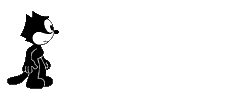 четырехугольники
Найди фигуру: не красную, не чёрную, не круг, не квадрат.
Как называются совокупности фигур?
Треугольники
Четырёхугольники
Геометрические фигуры
Найди девятый предмет
Сделай рисунки одинаковыми
Проверь себя:
Разбей фигуры на совокупности и допиши равенства:
Т + К = Ф         3 + 2 = 5
   +      =               +     =
Ф  – Т =            5 –  3 = 
Ф –      =           5 –     =
Проверь себя:
Т + К = Ф         3 + 2 = 5
К + Т = Ф         2 + 3 = 5
Ф – Т = К         5 – 3 = 2
Ф – К = Т         5 – 2 = 3